Il Nuovo Testamento
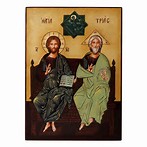 I primi scritti 
ad essere stati composti 
(probabilmente tra il 50 e il 60) 
sono la Lettere di San Paolo
Questo l’ordine: Secondo Mannucci - Mazzinghi
I Lettera ai Tessalonicesi, II Lettera ai Tessalonicesi (forse), I e II ai Corinzi, Lettera ai Filippesi (anche se alcuni ne posticipano la datazione al periodo della prigionia), Lettera ai Galati, Lettera ai Romani. Poi le Lettere del periodo della prigionia (61/63 circa): ai Colossesi, agli Efesini e a Filemone. Seguono quelle così dette ‘pastorali’ (63/66 circa): 
I e II a Timoteo e la Lettera a Tito.
La Lettera agli Ebrei …
… è un caso a parte … 

Seppur si trova nel corpus paolino, non è attribuibile a san Paolo perché è redatta con uno stile letterario più elegante e teologicamente più maturo
Testi fondamentali …
… perché questi primi Testi sono la testimonianza fondamentale della nascita e della prima evoluzione della Chiesa primitiva ed essendo stilate mediante il genere ‘epistolare’ riproducono la situazione 
come concretamente si presentava
I Vangeli sinottici …
… sono stati redatti tra il 65 e l’80 d. C. 
cioè in un periodo in cui si avvertiva la necessità di avere testimonianze scritte su Gesù visto che il tempo si distanziava sempre più da quando Lui era stato tra gli uomini per i territori della Palestina.
Matteo, Marco e Luca …
sono detti ‘sinottici’ perché, se letti parallelamente l’uno accanto all’altro, presentano numerose somiglianze.
Con quale tipo di terreno identifichi il tuo cuore?
Marco  …
… è rivolto ai cristiani che si sono convertiti dal paganesimo e descrive progressivamente il mistero di Gesù Cristo, Figlio di Dio (1,1) e per questo è stato definito il ‘Vangelo del catecumeno’.
Matteo …
… è rivolto ai cristiani convertiti dal giudaismo e si prefigge di dimostrare che Gesù è il Messia annunciato. È l’evangelista che fa pronunciare a Gesù il termine ‘chiesa’ (16,18; 18,17) e 5 discorsi con cui istruisce i suoi interlocutori. Viene considerato appunto come il ‘Vangelo del catechista’.
Luca …
… si rivolge ad una comunità un po’ più matura di quelle dei due precedenti evangelisti e la finalità è quella di presentare soprattutto il carattere misericordioso di Gesù e il conseguente dovere dei suoi fedeli di imitarLo nei rapporti con gli altri. È ritenuto il ‘Vangelo del testimone di Gesù’.
Giovanni …
… è il Vangelo composto più avanti nel tempo rispetto ai Sinottici (fine I secolo) e propone tematiche in contrasto tra loro quali luce e tenebra, fede ed incredulità, rifiuto e accoglienza, in una logica di una comunità che già ha conosciuto la persecuzione. 
È definito il ‘Vangelo spirituale’.
Le Lettere Cattoliche …
… chiamate così perché non rivolte a singole comunità, ma a tutti (sono appunto ‘cattoliche’ cioè ‘universali’), sono definite con il nome di chi si suppone ne sia stato l’Autore: Lettera di Giacomo, di Giuda, Prima e Seconda di Pietro, Prima - Seconda e Terza di Giovanni.
Sempre le Lettere ‘cattoliche’ …
… ognuna di esse affronta tematiche legate alle varie esigenze della vita comunitaria come ad esempio: la fede e le opere (Giacomo), i falsi dottori (Giuda), la ragione della speranza del cristiano (I Pietro), l’attesa del giorno del Signore (II Pietro), l’amore per Dio e per i fratelli (I, II e III Giovanni).
L’Apocalisse
… è l’ultimo Libro del NT ed è attribuito all’Apostolo Giovanni (forse  è più attendibile ritenere che l’abbia scritto un suo discepolo). 
Redatto con un linguaggio simbolico che vuole alludere alle persecuzioni subite dai cristiani sotto l’imperatore Domiziano (81/96): è l’immagine della chiesa pellegrina che attende di ricongiungersi a Cristo nella Gerusalemme ‘nuova’.
Relativamente al NT 
si possiedono più di 
5000 manoscritti 
i più importanti dei quali sono i 299 mss maiuscoli 
e 96 papiri.
Dei 299 mss maiuscoli i più noti sono:
S (01) = Codice Sinaitico perché scoperto nel Monastero di S. Caterina sul Monte Sinai (tra il 1844 e il 1859) e conservato al British Museum di Londra. È del IV secolo.
B (03) = Codice Vaticano perché conservato nella Biblioteca apostolica Vaticana. È del IV secolo.
A (02) = Codice Alessandrino anch’esso conservato al British Museum di Londra. È del V secolo.
C (04) = Codice di Efrem. È conservato alla Biblioteca nazionale di Parigi ed è del V secolo.
… seguono
D (05) = Codice di Beza perché è il nome di chi lo ha donato alla Biblioteca dell’Università di Cambridge nel 1581. È del V secolo.
D (06) = Codice Claromontano perché rimasto a lungo nel Monastero di Clermont mentre ora è conservato alla Biblioteca nazionale di Parigi. È del V secolo.
W (032) = Codice di Washington dove anche è conservato. È del VI secolo.
Dei 96 Papiri i più studiati sono:
P52 = è il testimone più antico del NT, 
della prima metà del II secolo. È stato scoperto in Egitto ed ora è conservato alla John Ryland’s Library di Manchester. 
Importantissimo perché ci fa prendere consapevolezza che il Vangelo di Giovanni (contenuto in questo Papiro) nella prima metà del II secolo era già divulgato in Egitto.
… seguono
P45, P46, P47 = Papiri di Chester Beatty perché acquistati da sir Alfred Chester Beatty negli anni 1930/31 e conservati nell’omonima Biblioteca a Dublino. Corrispondo alla prima metà del III secolo.  
P66 P72 P75 = Papiri Bodmer  perché conservati alla Bodmer Library di Cologny in Svizzera. Vanno dagli inizi del III secolo al IV secolo.
2 ‘Versioni’ latine
1) Vetus Latina
Nella Chiesa delle origini si andava sempre più manifestando l’esigenza da parte dei fedeli interessati alla conoscenza del Vangelo di poterlo leggere in una lingua che non fosse il greco perché non tutti lo conoscevano. Specie tra i cristiani dell’Africa settentrionale, dell’Italia, della Spagna e della Gallia si diffuse così già alla fine del II secolo una prima traduzione in lingua latina definita successivamente Vetus latina, per intendere cioè la più antica traduzione latina.
2) Vulgata
Alla fine del IV secolo, su invito di Papa Damaso, S. Girolamo si stabilisce a Betlem e produce una nuova traduzione latina definita poi Vulgata. Con il trascorrere dei secoli la Vulgata acquistò crescente importanza rispetto alla Vetus latina tanto da essere proclamata dal Concilio di Trento (1546) l'unica versione autorizzata latina della Bibbia.
Storia del Canone del NT
Punto di partenza. Necessità di individuare un elenco di Testi di provenienza ‘apostolica’.
2 Pt 3,16 ... come in tutte le lettere, nelle quali egli parla di queste cose. In esse vi sono alcuni punti difficili da comprendere, che gli ignoranti e gli incerti travisano, al pari delle altre Scritture, per loro rovina. 
Questo versetto ci permette di comprendere che le Lettere di San Paolo erano già divulgate e considerate ‘ispirate’ alla stessa stregua delle altre Scritture.
Sinteticamente alcune tappe.
Intorno alla metà del II secolo, Giustino fa presente che nella liturgia i Vangeli vengono già letti insieme ai Profeti: 
“Nel giorno chiamato del sole ci raccogliamo in uno stesso luogo, dalla città e dalla campagna, e si fa lettura delle memorie degli apostoli e degli scritti dei profeti, sin che il tempo lo permette” (Apologia, 1,67).
Marcione …
… seppur contestatore della lettura dell’AT, intorno al 144 produce un elenco di 10 Lettere di San Paolo che, insieme al Vangelo di Luca, costituiscono secondo lui il ‘canone’ dei Libri ritenuti giusti per la lettura e la formazione.
Melitone …
Importante è la testimonianza di Melitone di Sardi che verso il 170 usa l’espressione ‘Vecchio Testamento’ (già anche da san Paolo) per indicare le Scritture prima di Cristo, facendo così intuire che esiste già una differenziazione tra ‘Antico’ e ‘Nuovo’ Testamento
Tertulliano …
… usa per la prima volta 
il titolo ‘Nuovo Testamento’  intorno al 200 nell’opera Adversus Marcionem (4, 1,6; 4, 22,3).
Ireneo di Lione …
… verso la fine del II secolo afferma di conoscere (in Adversus haereses) il Vangelo (tetramorfo), gli Atti, le Lettere paoline, la Prima Lettera di Pietro, la Prima Lettera di Giovanni e l’Apocalisse.
Frammento Muratoriano
Il primo documento ufficiale con l’elenco dei Libri costituenti il NT è il Frammento Muratoriano dal nome di colui (Ludovico Antonio Muratori) che lo scoprì e lo fece pubblicare nel 1740. In esso sono riconosciuti ‘validi’ i quattro Vangeli, gli Atti, 13 lettere di Paolo, Giuda, 1 e 2 Giovanni e l’Apocalisse.
… Frammento Muratoriano
Viene nominato anche l’Apocalisse di Pietro che però è “non adatta per la lettura in chiesa”. Non nomina le altre lettere del NT 
(e invece accetta, per l’AT, la Sapienza).
Conservato in un mss dell’VIII sec. presso la Bib Ambrosiana di Milano
Traduzione  latina di un originale greco 
del II / III secolo.
Origene …
… nel III secolo (testimonianza riportata da Eusebio di Cesarea) nel proporre l’elenco dei Libri avanza qualche perplessità in merito alla canonicità delle Lettere: 2Pt, 2 e 3 Gv.
Eusebio di Cesarea …
… verso il 310 riferisce che vi sono ancora discussioni circa la lista dei libri del NT. Tra i libri ‘discussi’ menziona: Giacomo, 2 Pietro, Giuda, 2 e 3 Giovanni e Apocalisse.
Altre tappe …
Il Concilio di Laodicea (360) elenca 26 libri per il NT (manca l’Apocalisse).
Atanasio nella Lettera pasquale 39 (367) elenca tutti i libri compresi i ‘discussi’. 
Il primo elenco con tutti i 27 libri del NT
In seguito …
Concilio di Ippona (393), Concilio di Cartagine (397) e Papa Innocenzo I (405) confermano l’elenco completo di 27 libri per il NT. Stessa cosa il Concilio di Firenze (1441)
Concilio di Trento (1546)
Afferma: 
“… tutti interi con tutte le loro parti, come si è soliti leggerli nella Chiesa cattolica e si trovano nell’edizione antica della Vulgata latina” 
(EnchB 57-60)
3 Criteri per la ‘canonicità’
1)Origine apostolica del libro
Un libro doveva provenire dagli Apostoli o dai loro stretti collaboratori. Si doveva porre scrupolosa attenzione a ciò poiché era invalso il fenomeno della pseudepigrafia, al fine di far accettare libri che portavano il nome degli Apostoli, ma che non provenivano da essi.
2)Conformità del contenuto alla regola della fede apostolica
Con ciò si poneva fine alla confusione che potevano destare l’eresia di Marcione e lo gnosticismo. 
(Alcune difficoltà destarono Ap 20,1-6, per il suo tono apocalittico, Gc 2,14-26, perché sembrava contro la teologia paolina e Gd 14-15, per il fatto di citare il libro apocrifo di Enoch).
3)Uso liturgico
Specie per Agostino, questo fu un criterio importantissimo: se un libro era già in uso nella Liturgia, era da accogliere come canonico 
(anche se è vero che alcuni testi come il Pastore di Erma, Prima lettera di Clemente e il Diatessaron di Taziano, erano usati per la Liturgia, ma non vennero accolti nel Canone).
La Tradizione nel NT
Gesù è l'adempimento dell'AT. 
2 Tradizioni: 
una di Gesù, 
l'altra su Gesù.
Tradizione di Gesù
1)Autorevolezza di Gesù: “..., ma io vi dico” (Mt 5,21s)
2)Le Parole di Gesù accompagnate da fatti prodigiosi.
3)Chiamata degli Apostoli e loro invito alla predicazione
Tradizione su Gesù
1)Dall'evento fondante della Pentecoste
2)Predicazione orale degli Apostoli
3)Testimonianza dei Martiri
4)Stesura scritta degli insegnamenti di Gesù
Lo Spirito Santo …
E' una Tradizione basata sull'azione dello Spirito Santo: “Ma il Consolatore, lo Spirito Santo che il Padre manderà nel mio nome, egli v'insegnerà ogni cosa e vi ricorderà tutto ciò che io ho detto” (Gv 14,26).
Un importante aspetto è quello della fedeltà agli insegnamenti di Gesù: “...fedeltà a ciò che era fin dall'inizio” /(1 Gv 2,24); “Quanto a voi, tutto ciò che avete udito da principio rimanga in voi. Se rimane in voi quel che avete udito da principio, anche voi rimarrete nel Figlio e nel Padre (1Gv 2,31”. Ancora: “Io vi ho ricevuto dal Signore quello che a mia volta vi ho trasmesso” (1 Cor 11,23).
OCCORRE RISALIRE AD UNA TRADIZIONE SCRITTA CHE E’ ALL’ORIGINE DEI VANGELI
Prima testimonianza
la più antica circa la composizione dei Vangeli canonici è quella di PAPIA, vescovo di Gerapoli, in Frigia, che verso il 130 scrive un’“Interpretazione delle parole del Signore” in 5 libri. “Marco, che era stato interprete di Pietro, ha accuratamente messo per iscritto tutto ciò di cui si ricordava, senza tuttavia rispettare l’ordine con cui fu detto o compiuto dal Signore. Egli infatti non aveva ascoltato né seguito il Signore, ma più tardi, come ho detto, ascoltò e seguì Pietro.
… continua
. Questi dava la sue istruzioni secondo le necessità e non come una raccolta ordinata delle parole, cosicché Marco non ha commesso alcun errore a metterne per iscritto alcune, come se le ricordava. La sua unica preoccupazione fu di non omettere nulla di ciò che aveva sentito, senza introdurvi delle falsità”. Ancora: “Matteo dunque ha messo in ordine i detti, in lingua ebraica; ognuno li interpretò come poteva” (Hist. eccl. III,39,15-16)
Seconda testimonianza
“I Vangeli che comprendono le genealogie sono stati scritti prima e che quello secondo san Marco fu scritto nelle circostanze seguenti: avendo Pietro predicato la dottrina pubblicamente a Roma e avendo esposto il Vangelo con l’aiuto dello Spirito, i suoi uditori, che erano numerosi, esortarono Marco, poiché era stato suo compagno da molto tempo e ricordava le sue parole, a trascrivere ciò che egli aveva detto. Lo fece e trascrisse il Vangelo per coloro che glielo avevano chiesto. Quando Pietro lo venne a sapere, non fece nulla con i suoi consigli per impedirlo o per sollecitarlo” 
(Hist. eccl. VI,14,5-7).
COSA SI DEDUCE DA ESSE?
Papia e Clemente sono d’accordo nell’attribuire la composizione di uno dei Vangeli a Marco, discepolo di Pietro, di cui ha messo per iscritto la predicazione
Secondo Clemente, Marco scrive il Vangelo quando Pietro è ancora vivo e lo scrive a Roma. 
Papia lascerebbe invece intendere che l’ha scritto dopo la morte di Pietro.

Clemente ci dice di Matteo che contiene una genealogia di Cristo (Mt 1,1-17).
… continuiamo
Papia ci informa che Matteo avrebbe scritto in ebraico (aramaico?) e poi sarebbe stato tradotto in greco.

Deduciamo che:
secondo Papia, Matteo avrebbe scritto dopo Marco;
secondo Clemente, Marco avrebbe scritto dopo Matteo e Luca (entrambi hanno la genealogia).
La tradizione, dopo Ireneo, riterrà l’ordine: Mt, Mc e Lc.

Perché?

Quando furono effettivamente scritti?
TEORIA DELLE DUE FONTI
Elaborata verso la metà del sec. scorso, seppur con alcune riserve, è accettata dalla maggior parte degli esegeti, cattolici e protestanti.

I Vangeli sinottici derivano la loro origine dalla fonte ‘Marco’ (meglio dire ‘proto-Marco) e dalla fonte ‘Q’.
1)MARCO da cui dipendono MATTEO e LUCA nei racconti comuni con Marco 

Matteo e Luca presentano alcune sezioni sconosciute a Marco (es. discorso inaugurale e ‘parole’ di Gesù).

2)Q (‘quelle’ in tedesco vuol dire appunto ‘fonte’) da cui hanno attinto MATTEO e LUCA per le parti che hanno in comune tra loro, ma che Marco non possiede.
Chi ha ragione?
Mt e Lc sono indipendenti l’uno dall’altro in alcune sezioni: hanno attinto da fonti secondarie.
 
Tuttavia, anche dove Mt, Mc e Lc sono simili, presentano delle piccole divergenze. Perchè?
 
Mt e Lc provengono da Mc, ma non da Mc attuale, ma dal PROTO-MARCO, cioè da un precedente Vangelo di Marco che è andato perduto.

Si concorda perciò con Papia che dà la priorità a Marco
In base alla Teoria delle due Fonti si possono datare
-Marco, un po’ prima (secondo Clemente Alessandrino) o un po’ dopo (Ireneo) la morte di Pietro, cioè tra il 64 e il 70 e non dopo questa data perché Marco non sembra supporre la distruzione di Gerusalemme.
-Matteo e Luca, dopo il 70 perché la distruzione di Gerusalemme è già avvenuta. Quindi tra il 75 e il 90.
… precisazioni
L’origine apostolica e gli inizi letterari dei tre sinottici giustificano il loro valore storico. Provengono dalla predicazione orale e hanno alla base la garanzia dei testimoni oculari (Lc 1,1-2). Chiaramente gli autori non intendevano fare “storia”, ma trasmettere un “messaggio” teologico e missionario.
E tu?
Cosa è per te il Vangelo?
È davvero fonte di ispirazione della tua quotidianità?